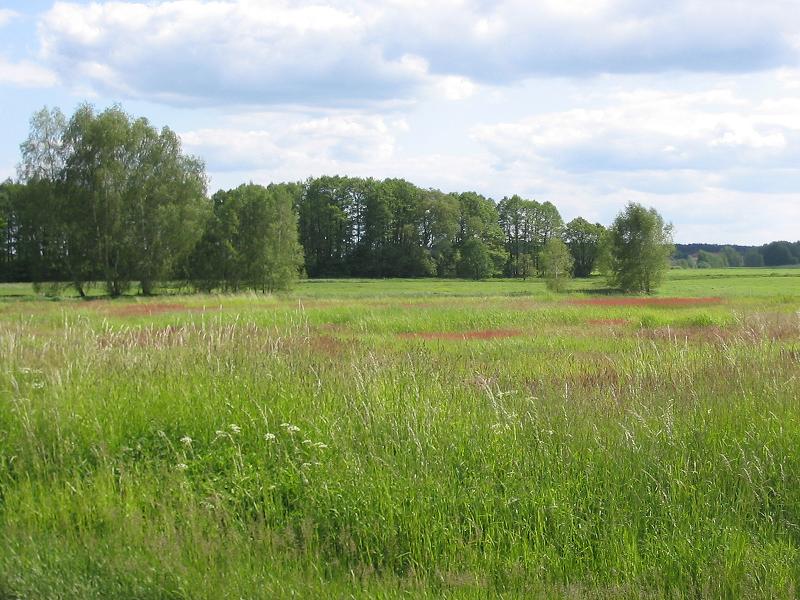 Livadski ekosistem
Petar Peruničić, Irena Radovanović, Nenad Ćendić, Nenad Varagić, Sara JankovićVIII1
Sadržaj
Livade
Vrste livada prema poreklu
Vrste livada prema položaju i sastavu vegetacije
Životinjski svet
Značaj
Livade
Livada je tip ekosistema na kome dominira travna vegetacija. Najčešće biljke livada su trave, mahunarke, oštrice i glavočike.
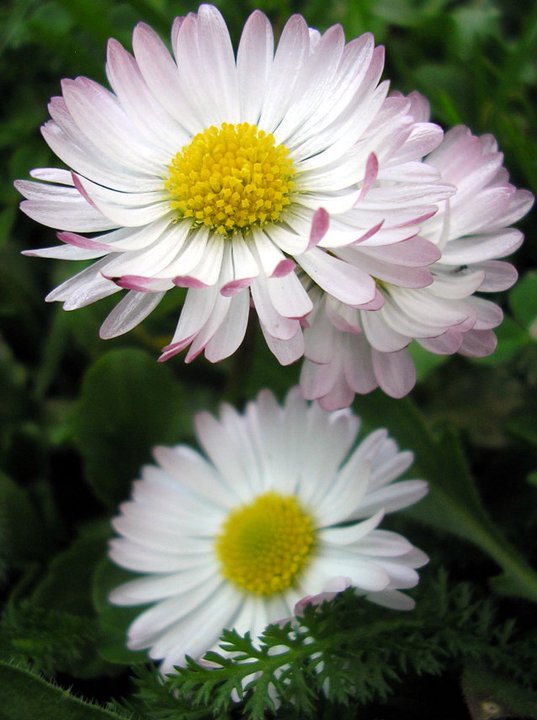 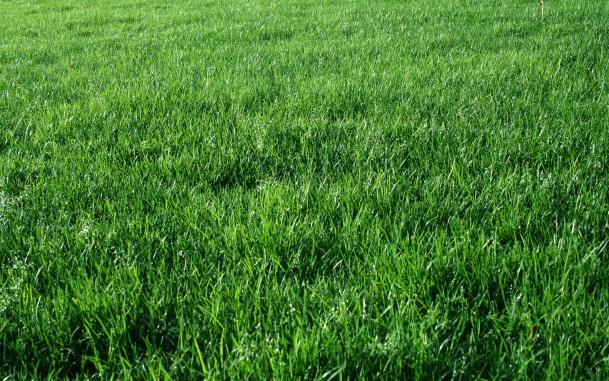 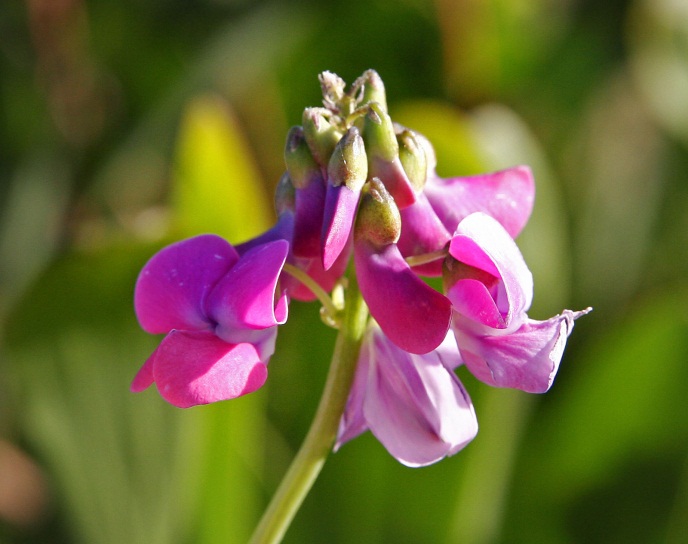 Vrste livada prema poreklu
Prema poreklu, livade mogu biti primarne (prirodne) i sekudarne (veštačke).
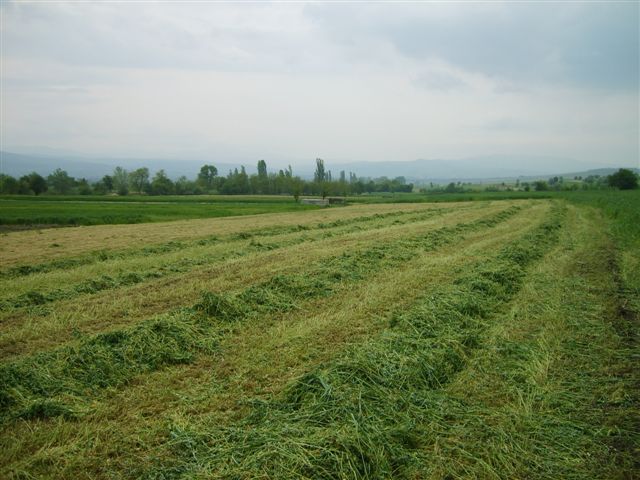 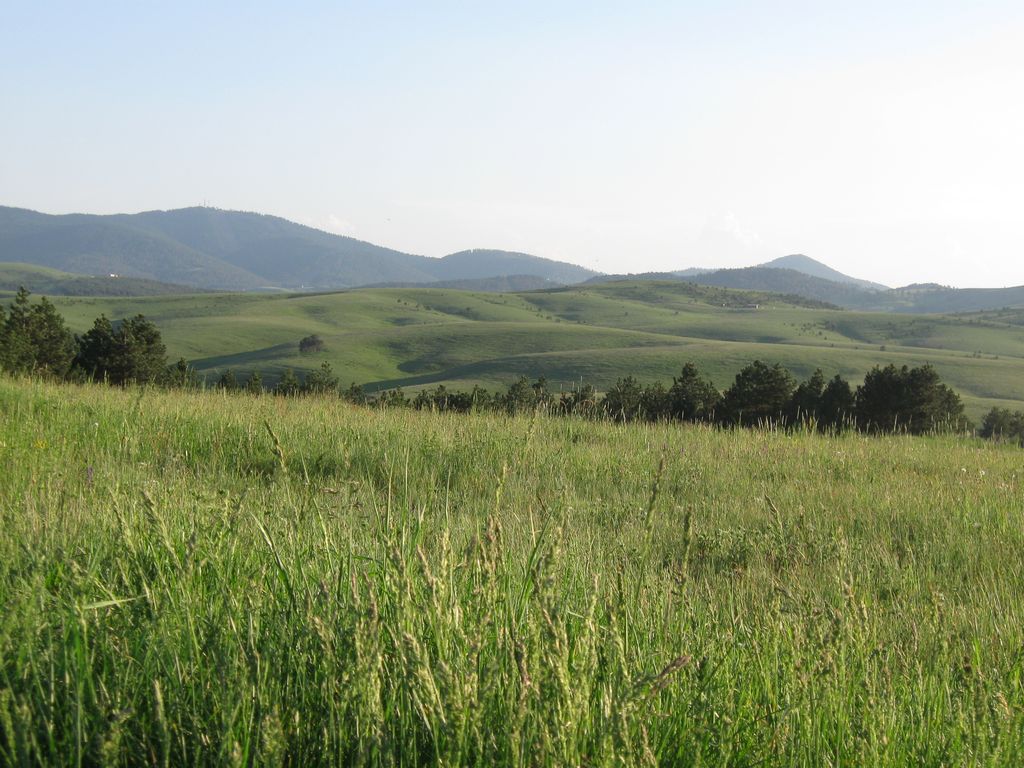 Primarne (prirodne)
Sekundarne (veštačke)
Primarne livade se razvijaju u oblastima gde se drvenasta vegetacija ne može održati usled nepovoljnih klimatskih ili drugih ekoloških faktora.
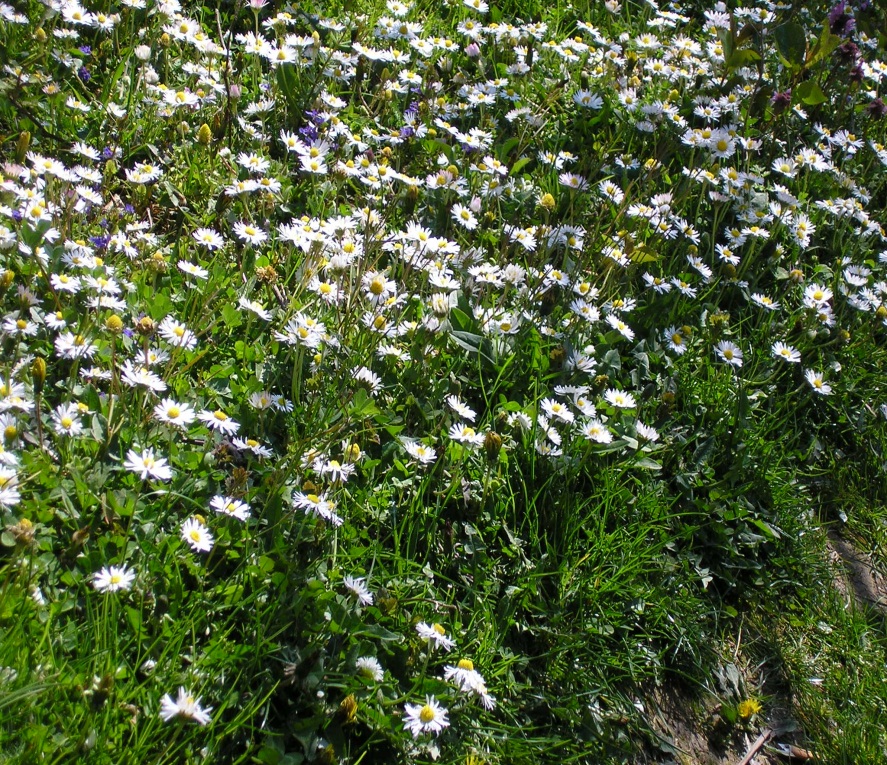 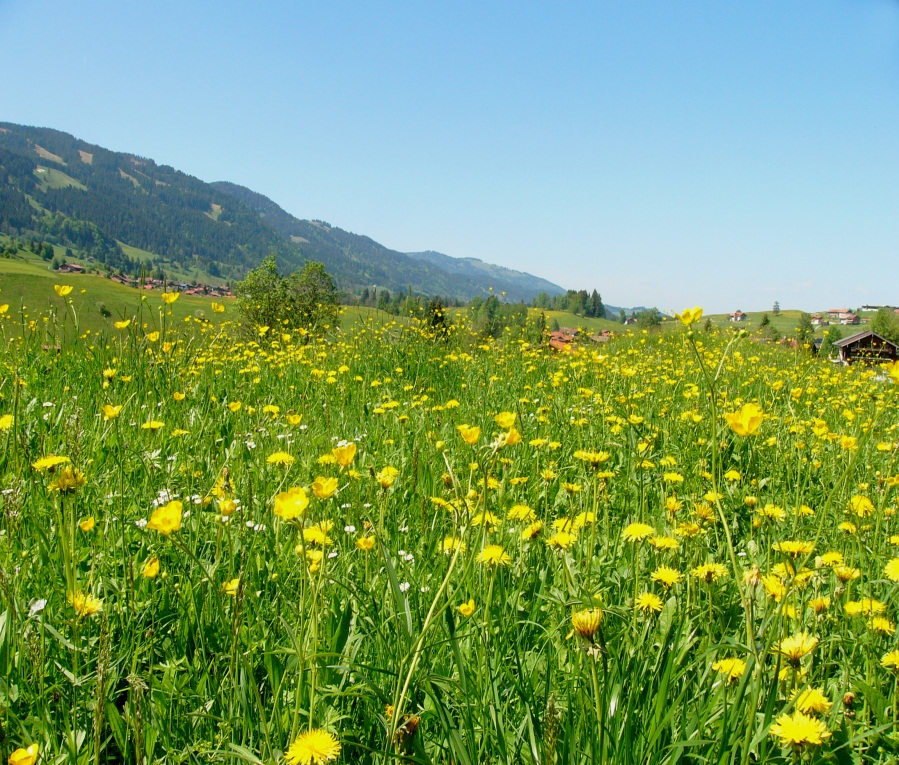 Sekundarne livade su nastale dejstvom čoveka, najčešće u zoni šumske vegetacije, gde su se razvile nakon krčenja šuma. Čovek održava livadske ekosisteme redovnom kosidbom, čime se sprečava rast drvenastih biljaka i obnova šumskog ekosistema.
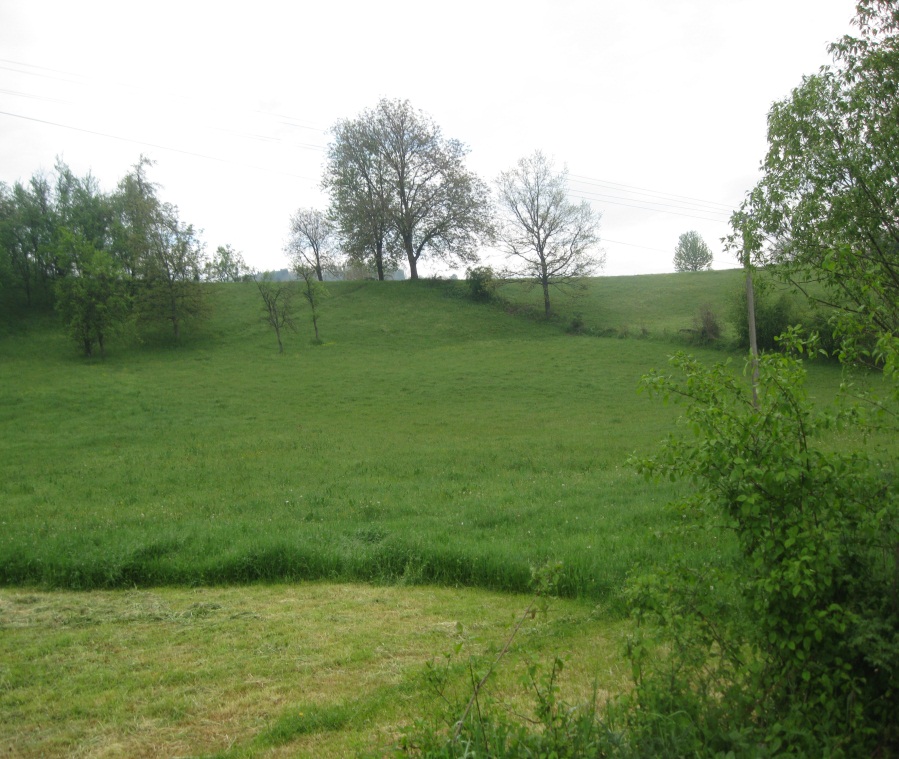 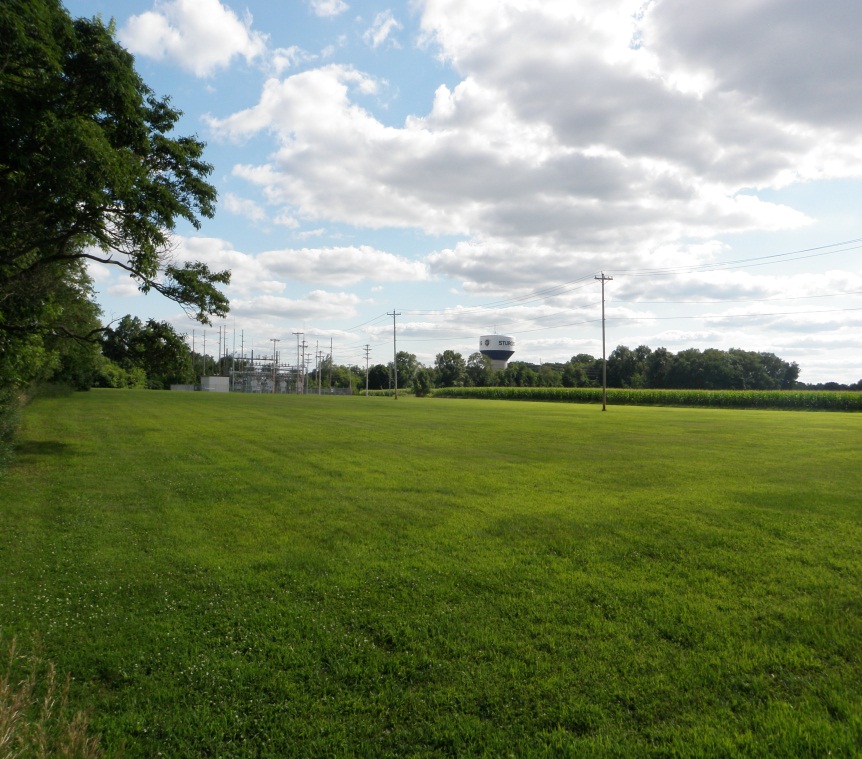 Vrste livada prema položaju
Kako se livadski ekosistemi mogu javiti u velikom rasponu klimatskih faktora, njihova vegetacija je veoma raznovrsna. Kao tri najosnovnija tipa (sekundarnih) livada mogu se izdvojiti dolinske, brdske i močvarne livade.
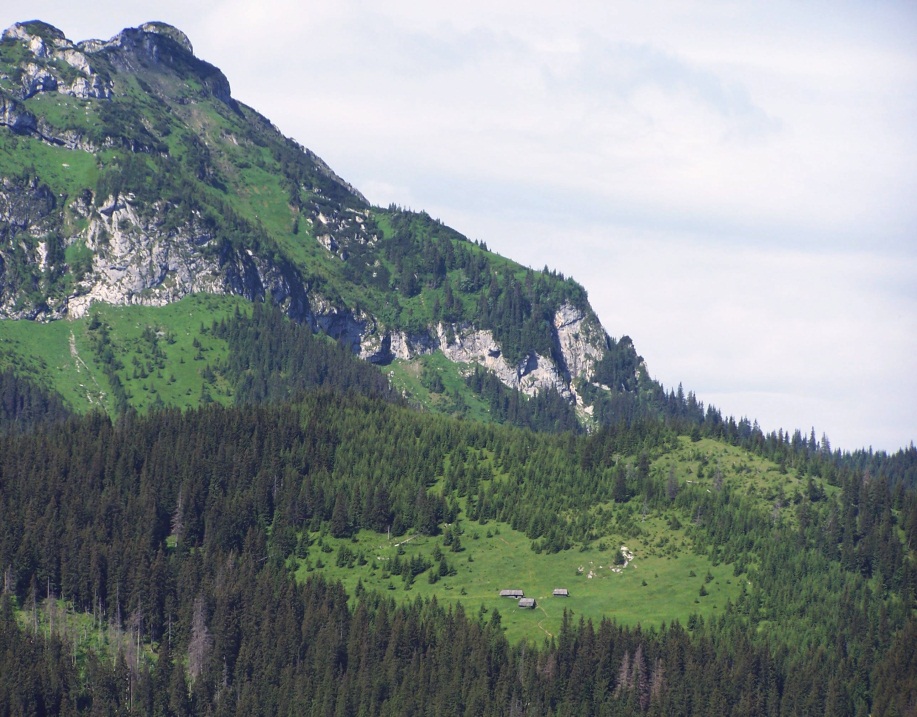 Dolinska livada
Brdske livade
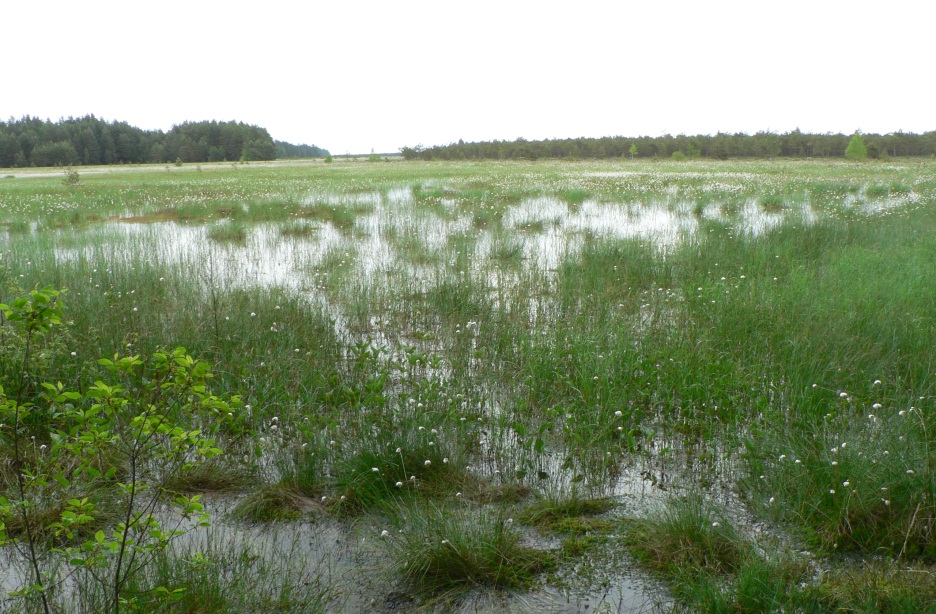 Močvarna livada
Najčešće biljke dolinskih livada u Evropi su livadarke, ježevica, pirevina, deteline, zvezdan i livadska  žalfija.
Česte vrste biljaka na brdskim livadama  su klasača,
srednja bokvica,
brdske deteline,
čistač i dubačac.
Često zastupljene vrste biljaka u barskim travama su barska livadarka, bela rosulja, oštrice i ljutići.
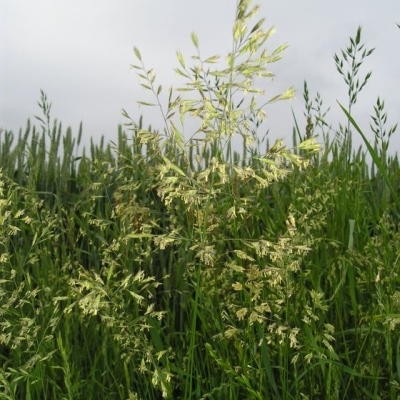 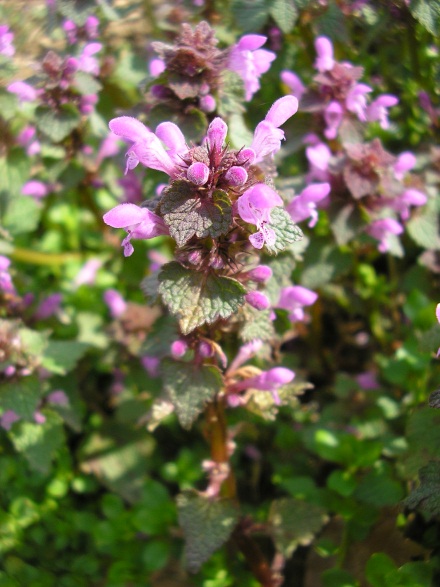 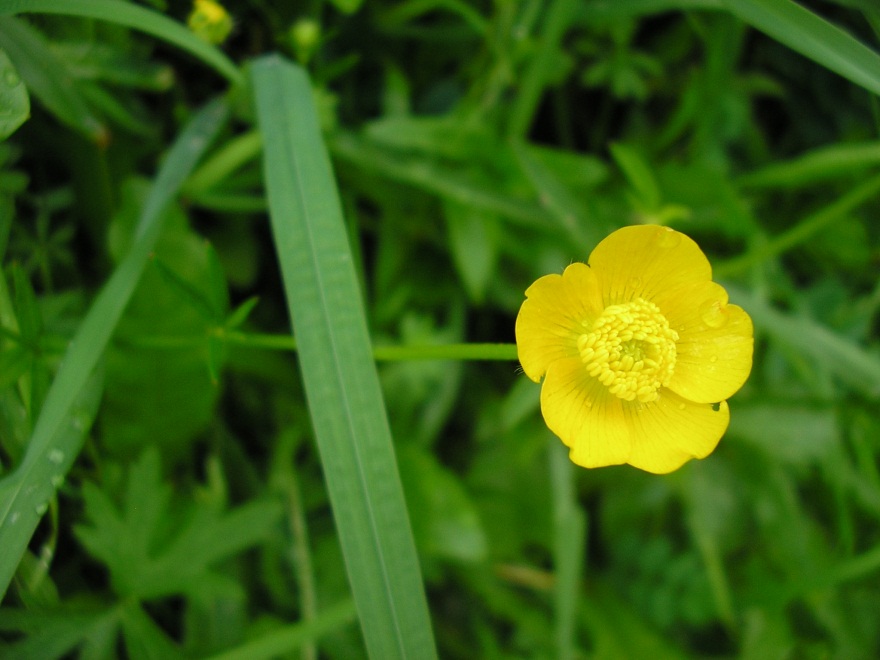 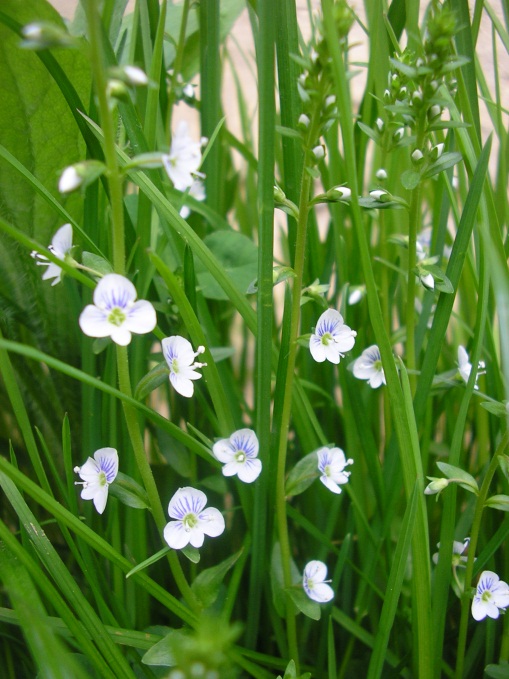 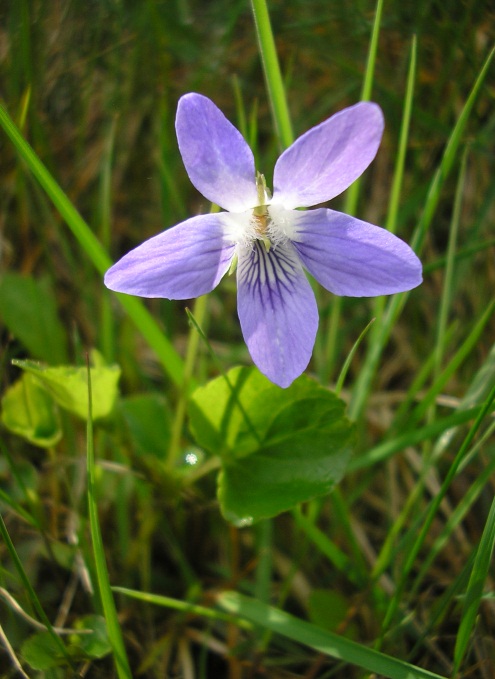 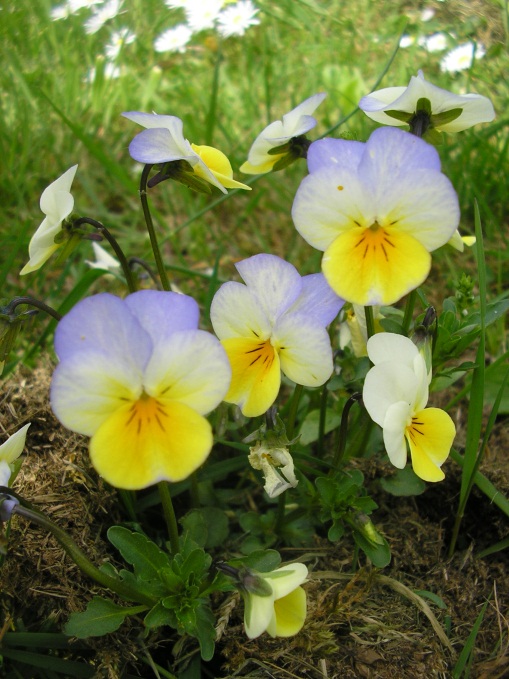 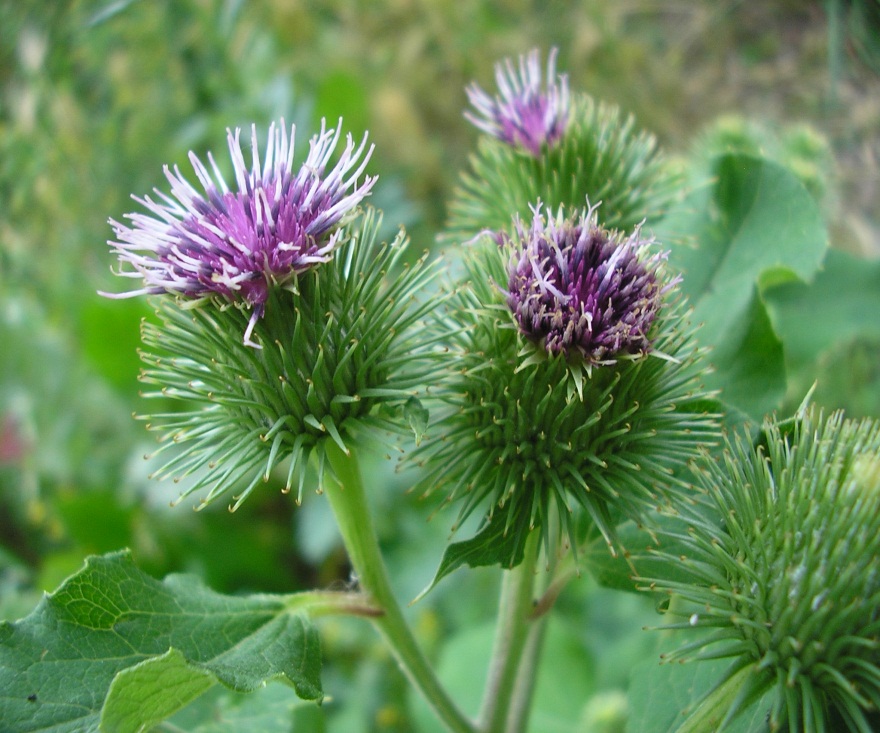 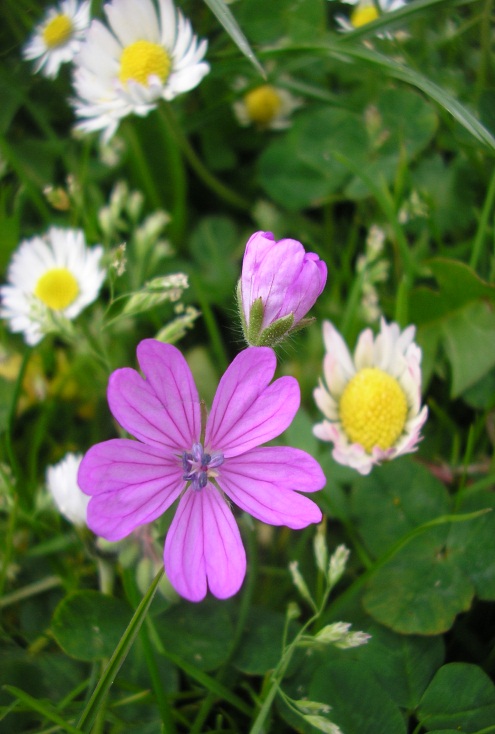 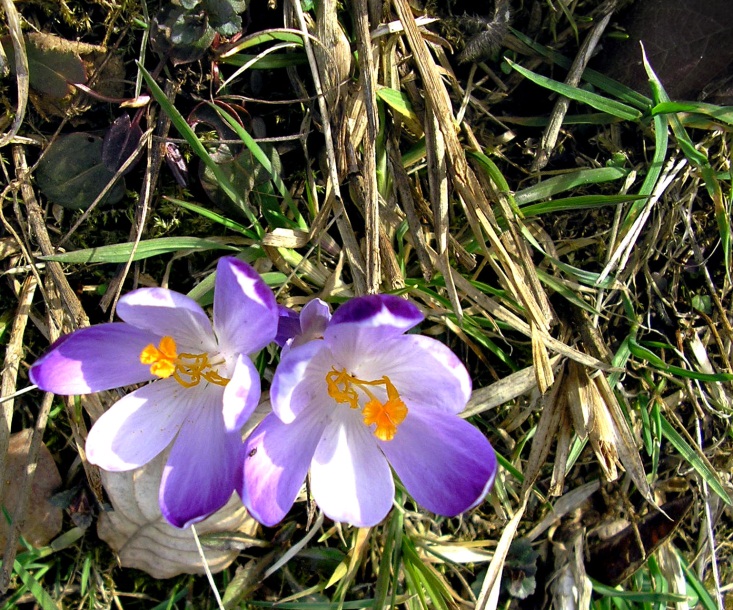 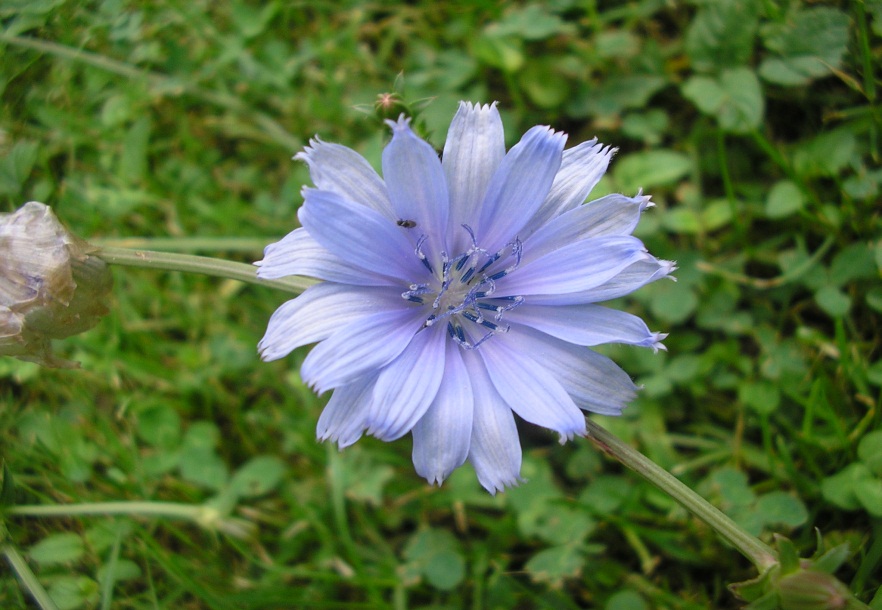 Gljive
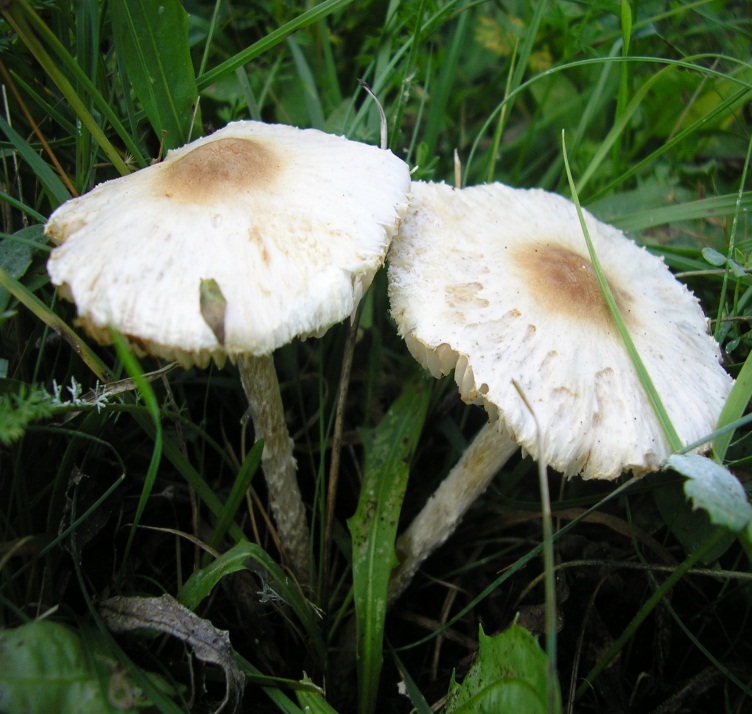 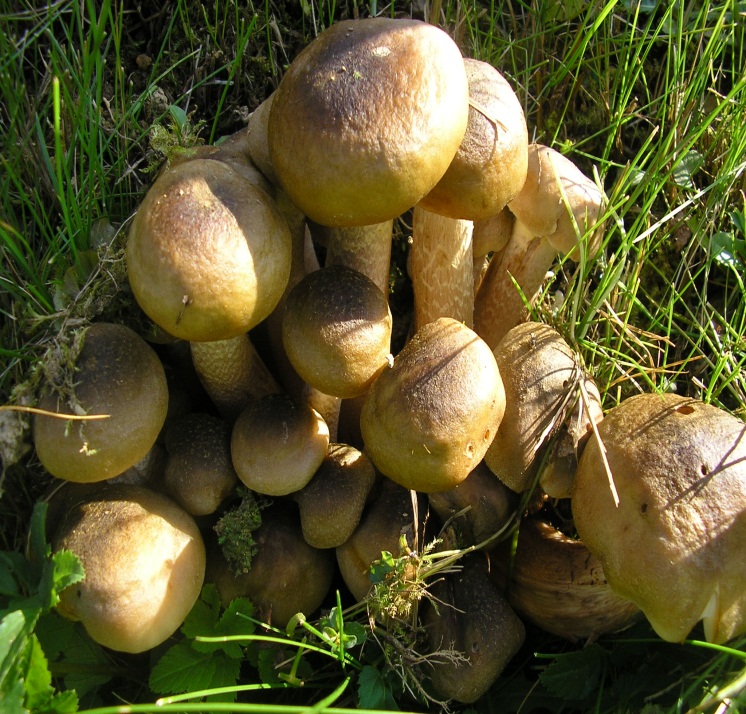 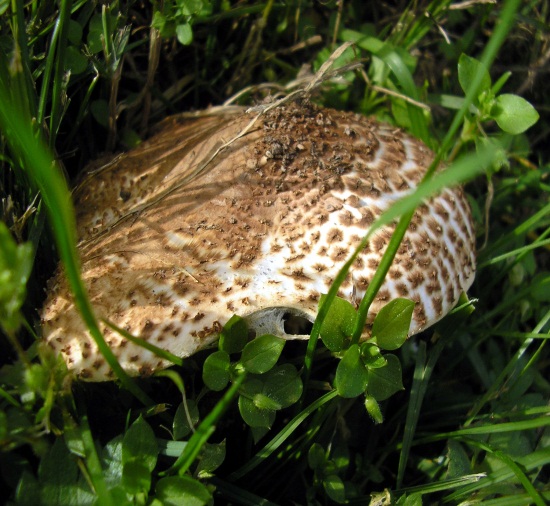 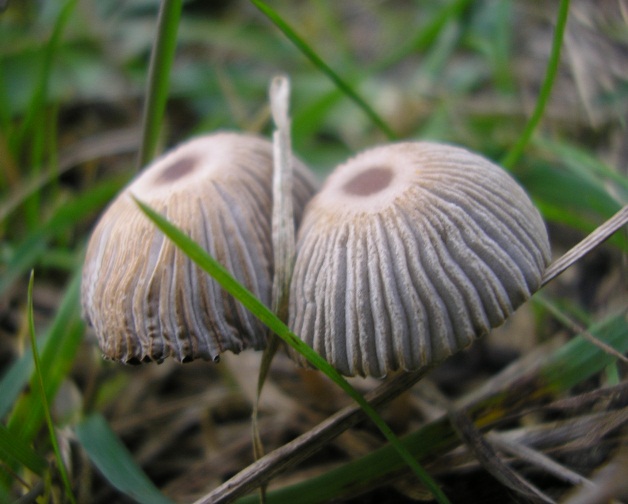 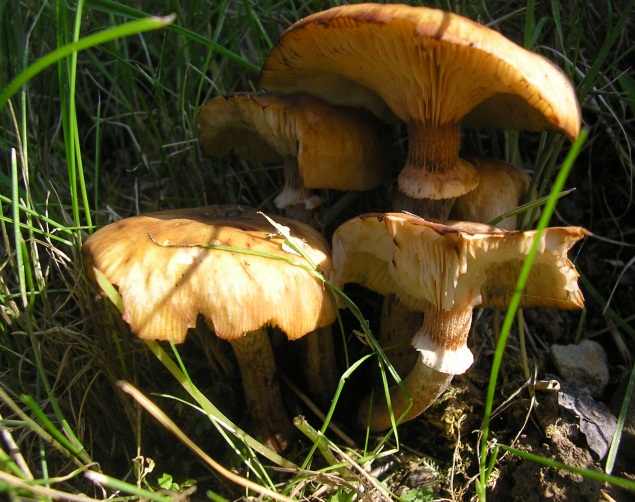 Životinjski svet
Životinjski svet na livadama je raznovrstan.
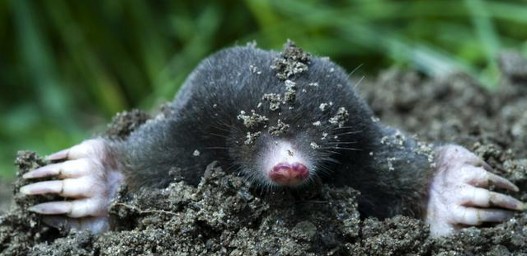 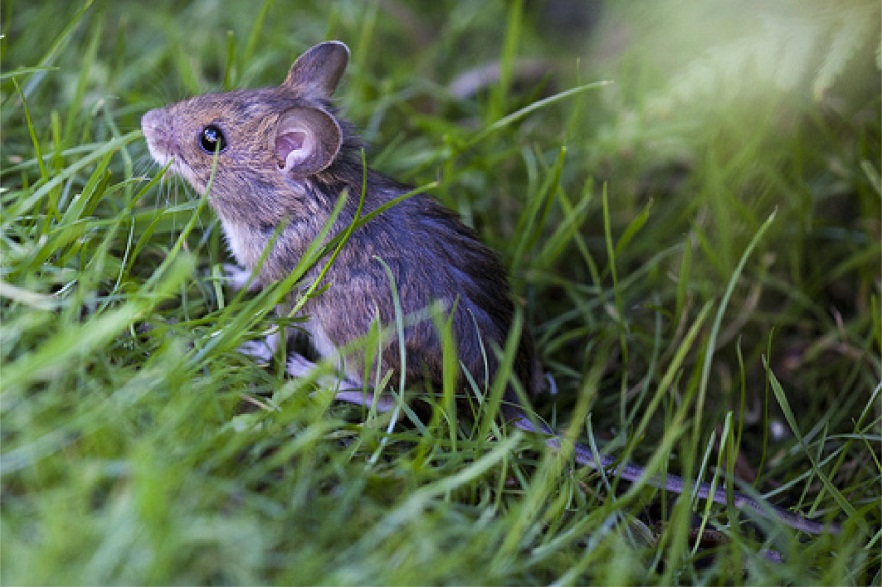 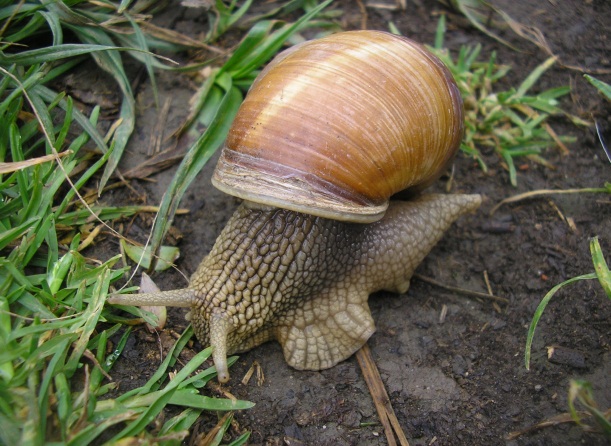 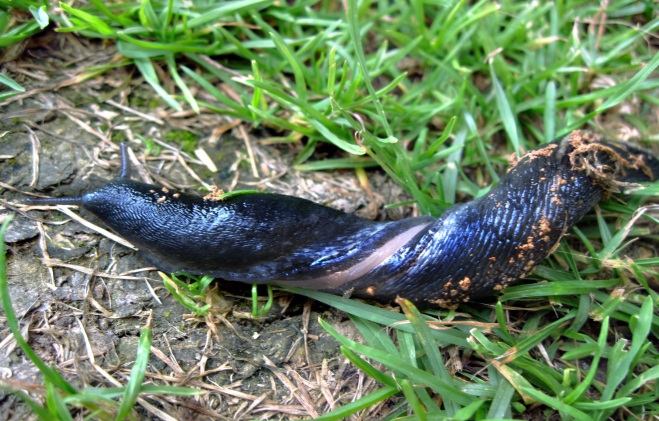 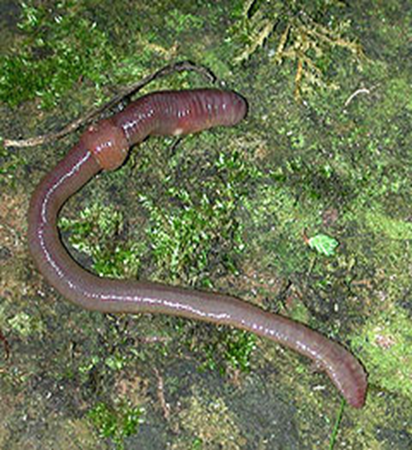 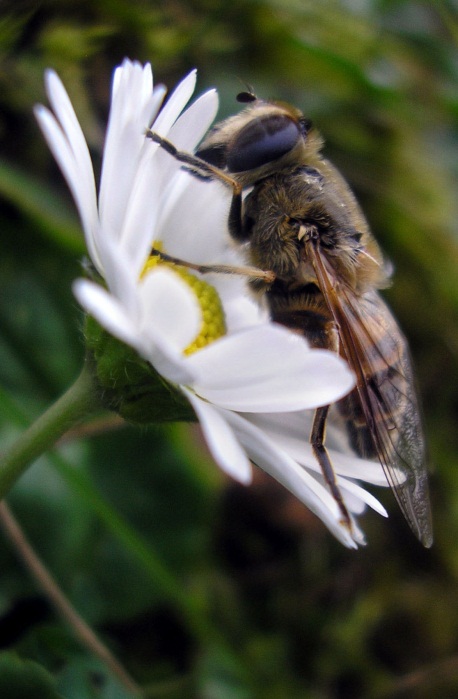 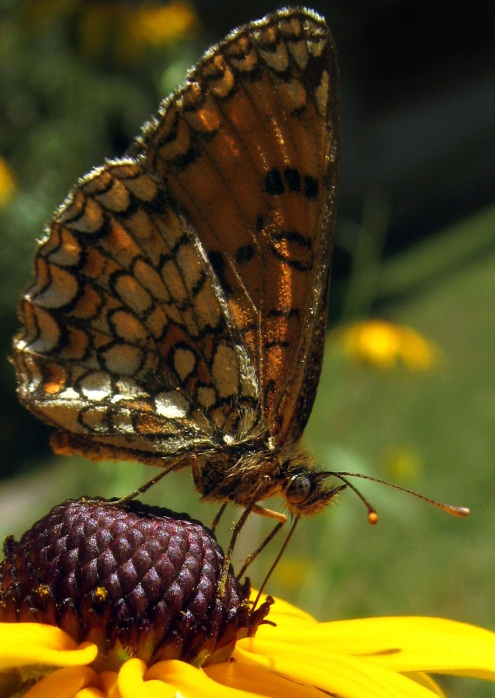 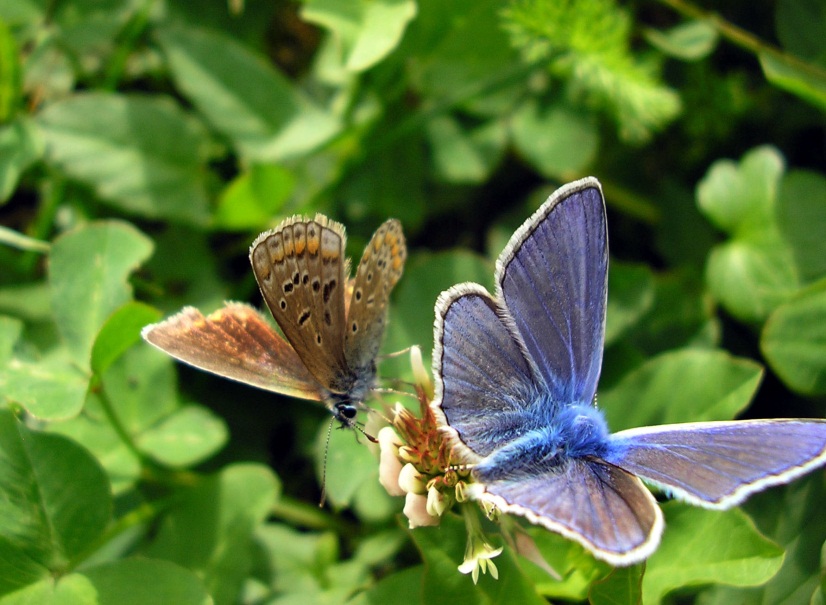 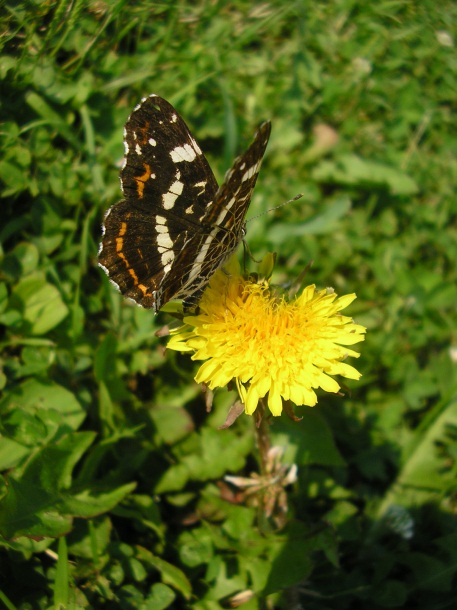 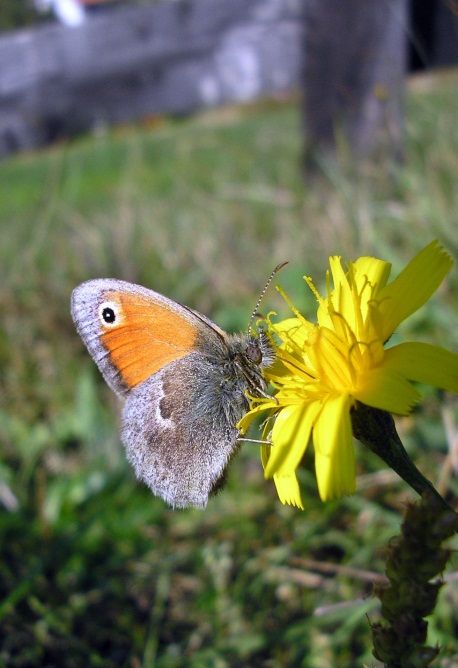 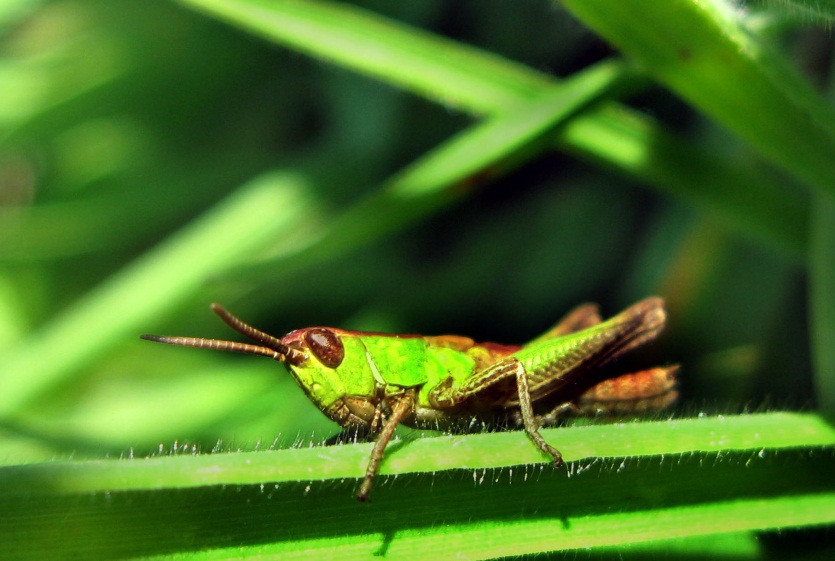 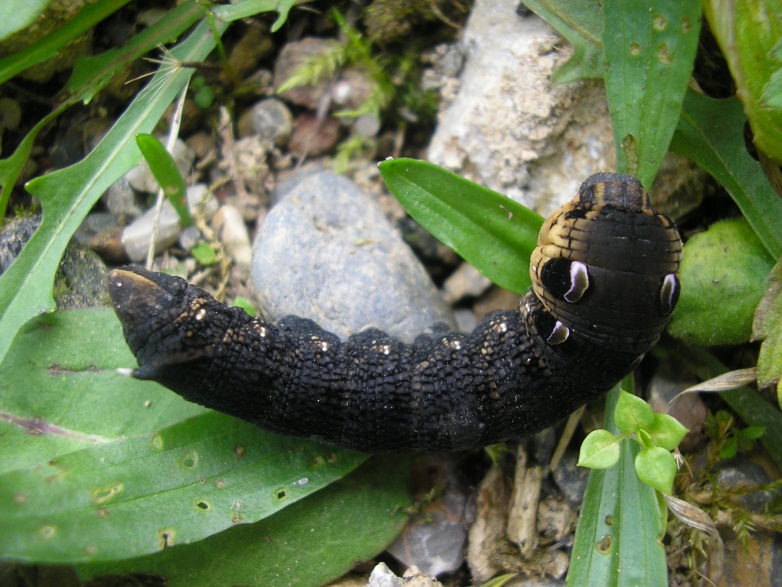 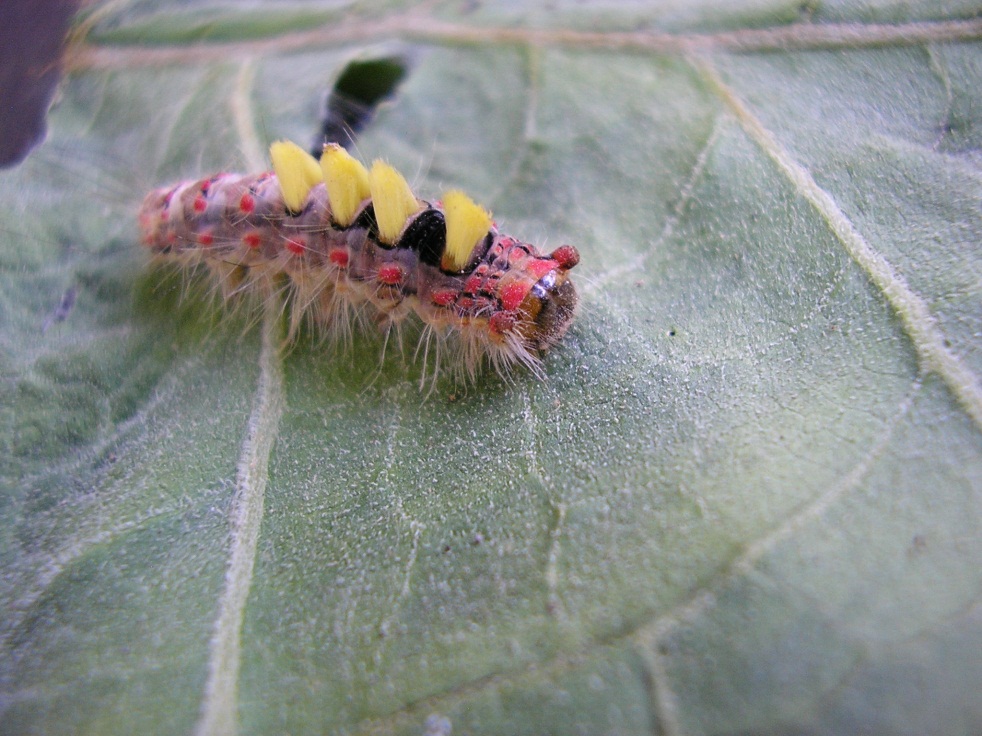 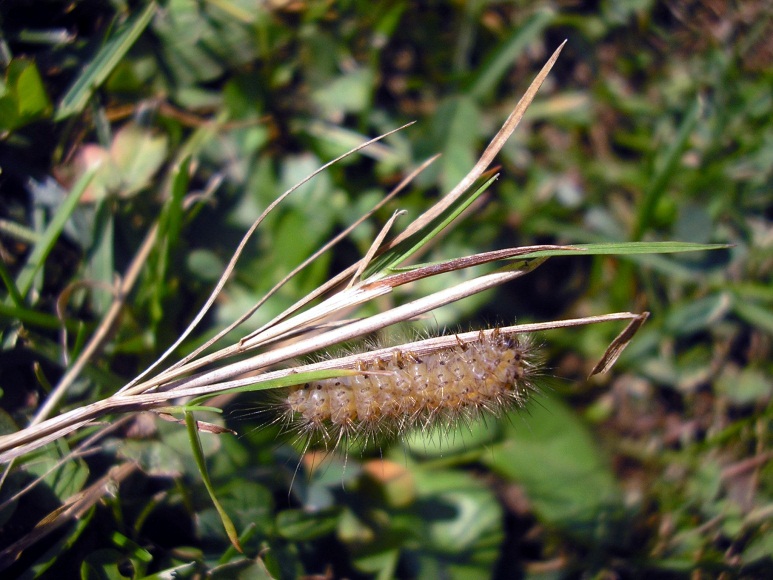 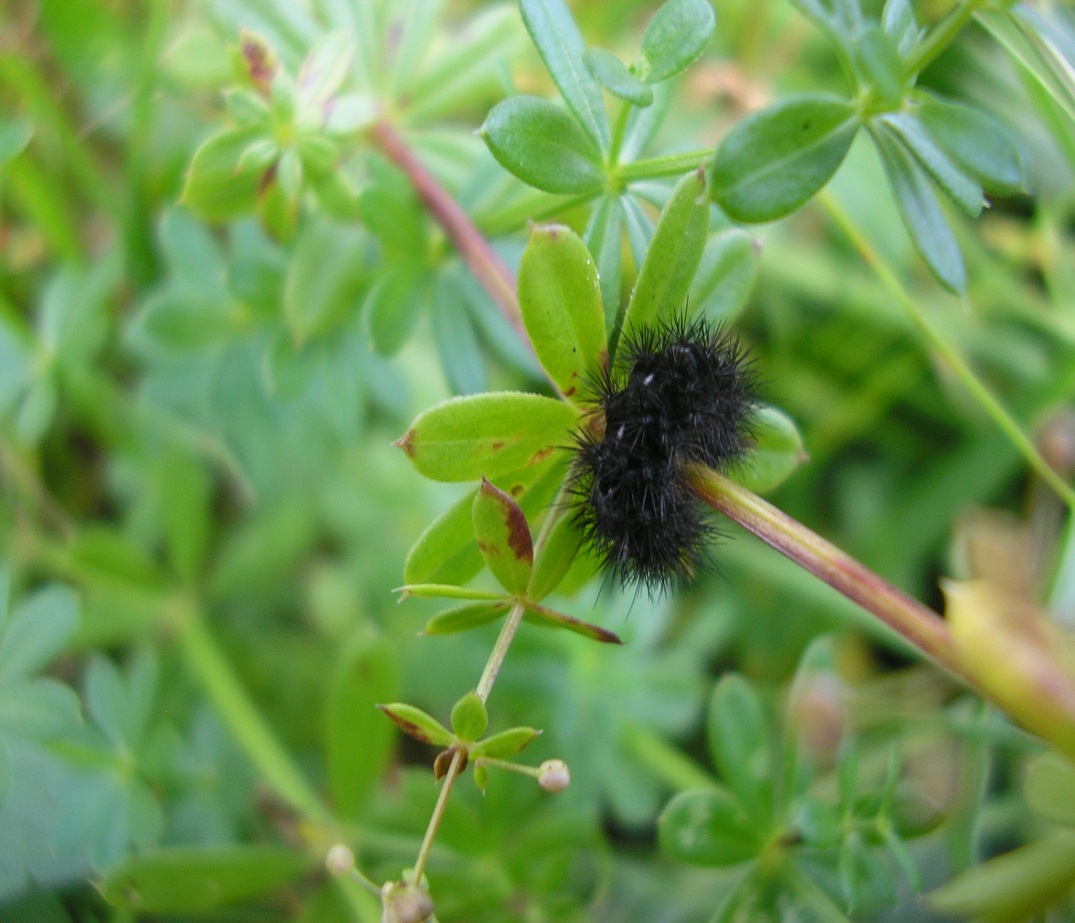 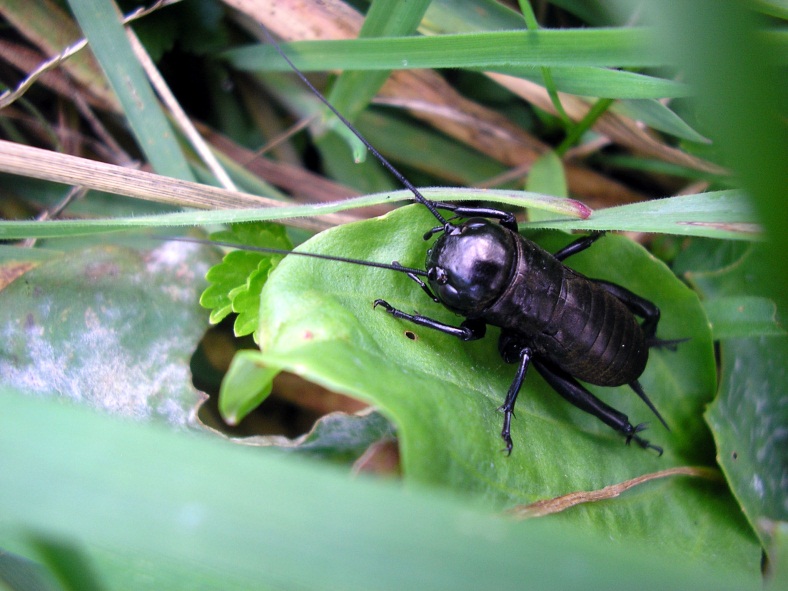 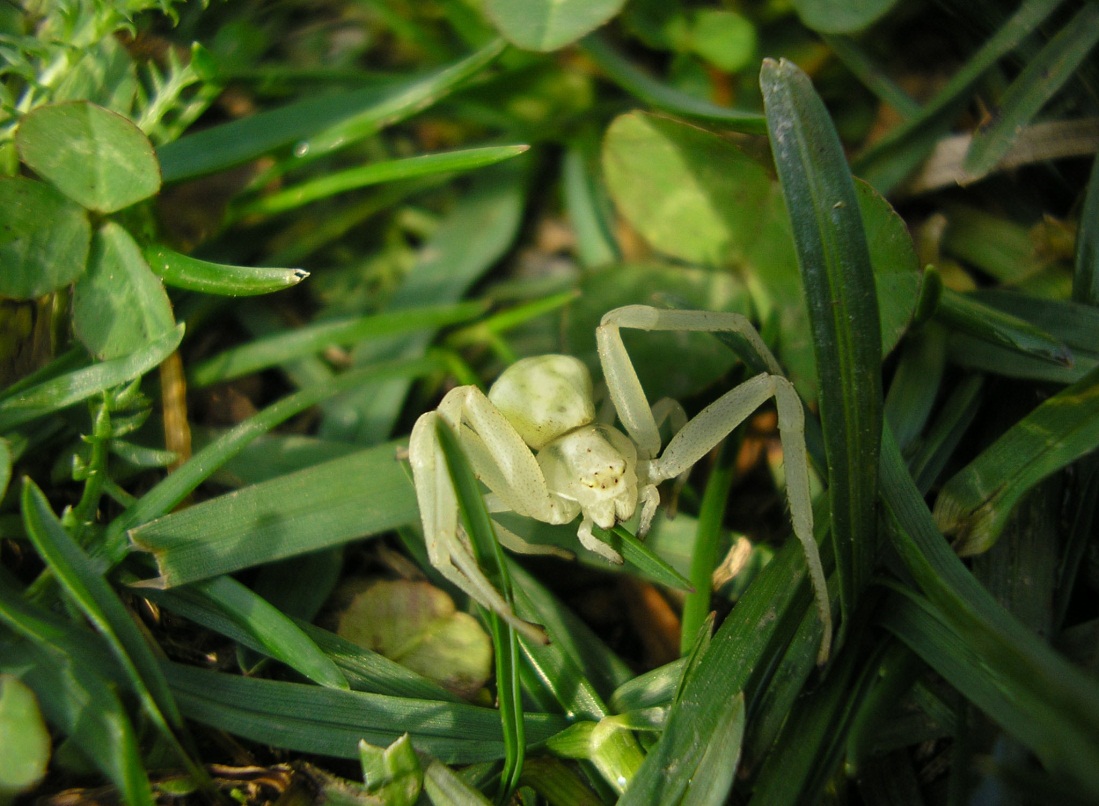 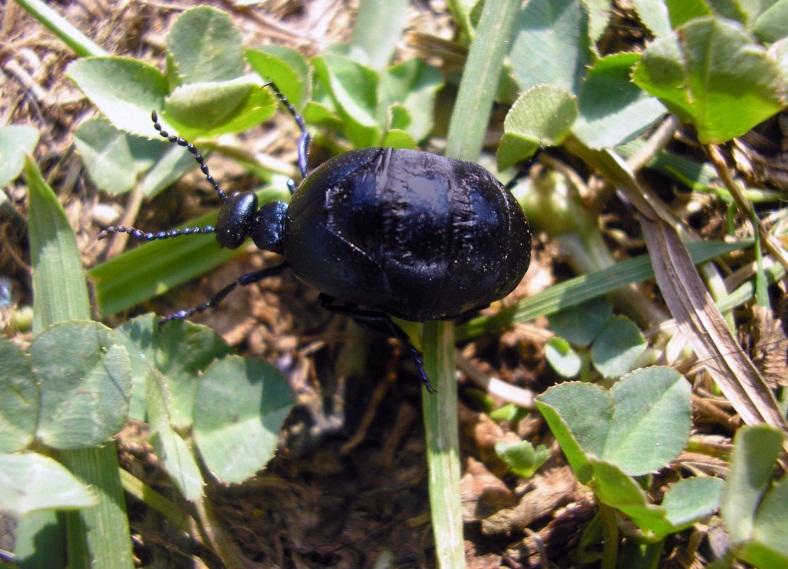 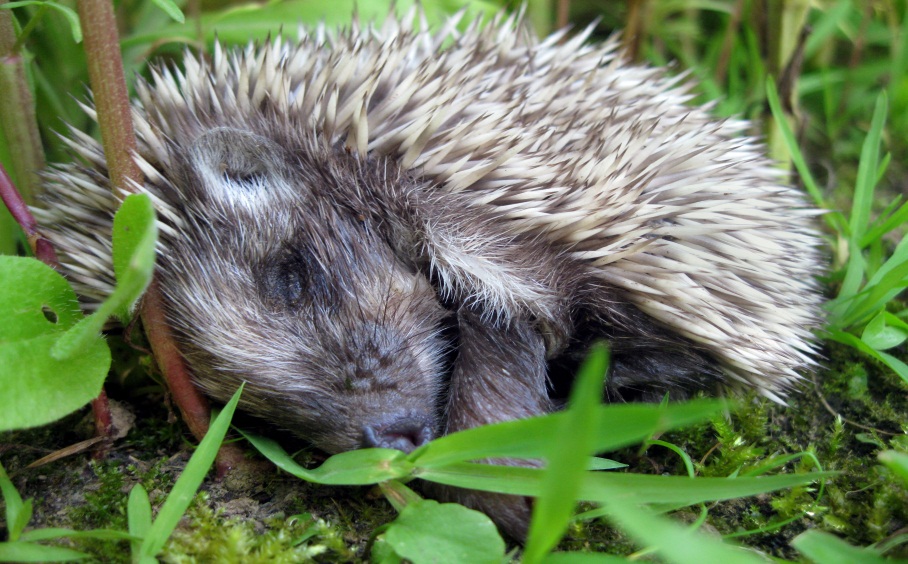 Značaj
Značaj primarnih livada najviše leži u njihovom biodiverzitetu, a služe i za ishranu životinja iz susednih, manje produktivnih ekosistema. 
Sekundarne livade su u prvom redu ekonomski značajne za čoveka, pošto seno sa livada predstavlja glavni izvor hrane u stočarstvu.